Мастер-класс для педагогов
Мультимедийная квест-презентация 
для детей раннего возраста по сказке «Теремок»
Подготовила: Горлова Елена Николаевна,
воспитатель первой младшей группы,
структурное подразделение детский сад
 ГБОУ СОШ с. Георгиевка
Цель: Познакомить педагогов с опытом использования мультимедийных квест-презентаций в работе с детьми раннего возраста.

Задачи: 
-сформировать представления о мультимедийных квест-презентациях  в детском саду;
- конкретизировать представления педагогов о принципах организации и содержании квест-презентации  игры;
-стимулировать внедрение современных информационных технологий в образовательно-воспитательный процесс педагогов;
- демонстрация мультимедийной квест-презентации «Теремок».
Квест - это форма взаимодействия педагога и детей, которая способствует формированию умений решать определенные задачи на основе выбора вариантов, через реализацию определенного сюжета. С помощью такой игры можно достичь образовательных целей: реализовать проектную и игровую деятельность, познакомить с новой информацией, закрепить имеющиеся знания, отработать на практике умения детей. Таким образом, детские квесты помогают реализовать следующие задачи:
- воспитательные- формируют навыки взаимодействия со сверстниками, доброжелательность, взаимопомощь и другие;
- образовательные - участники усваивают новые знания и закрепляют имеющиеся;
-развивающие- в процессе игры происходит повышение образовательной мотивации, развитие творческих способностей и индивидуальных положительных психологических качеств, формирование исследовательских навыков, самореализация детей;
- коррекционные -интересный сюжет, нестандартный подход к проведению заставляют ребенка думать, искать выход из сложной ситуации, а это, в свою очередь, развивает логику, сообразительность, учит малышей  взаимодействовать и общаться с другими участниками.
По сравнению с традиционными формами обучения детей раннего возраста, мультимедийный способ подачи информации обладает рядом преимуществ:
- предъявление информации на экране компьютера в игровой форме вызывает у детей стремление к деятельности с ним;
- компьютер несёт в себе образный тип информации, понятный детям младшего дошкольного возраста; движения, звук, мультипликация надолго удерживают внимание ребёнка;
- компьютер позволяет моделировать такие ситуации, которые нельзя увидеть в повседневной жизни (появление животных на фоне природы, рост растений, другие необычные эффекты);
- повышается уровень познавательных возможностей;
- реализуется индивидуальное обучение.
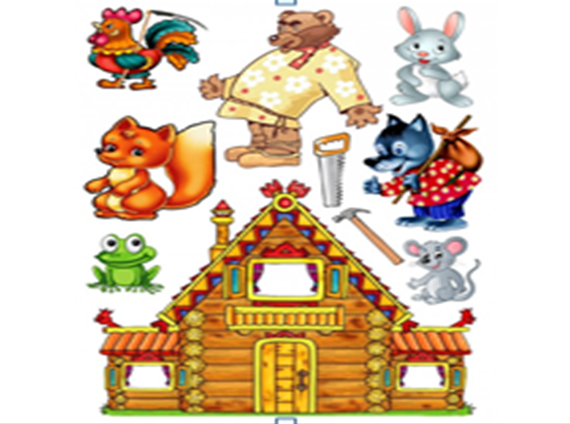 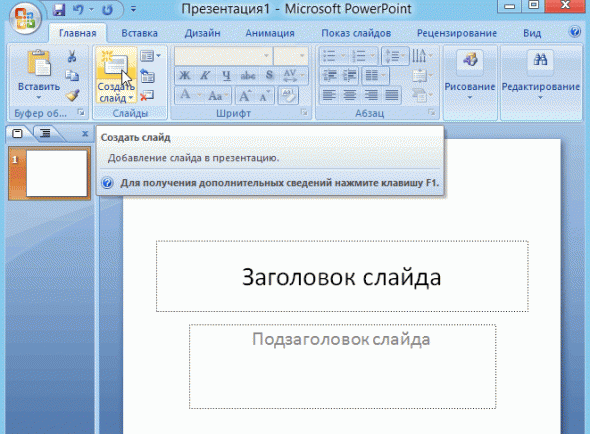 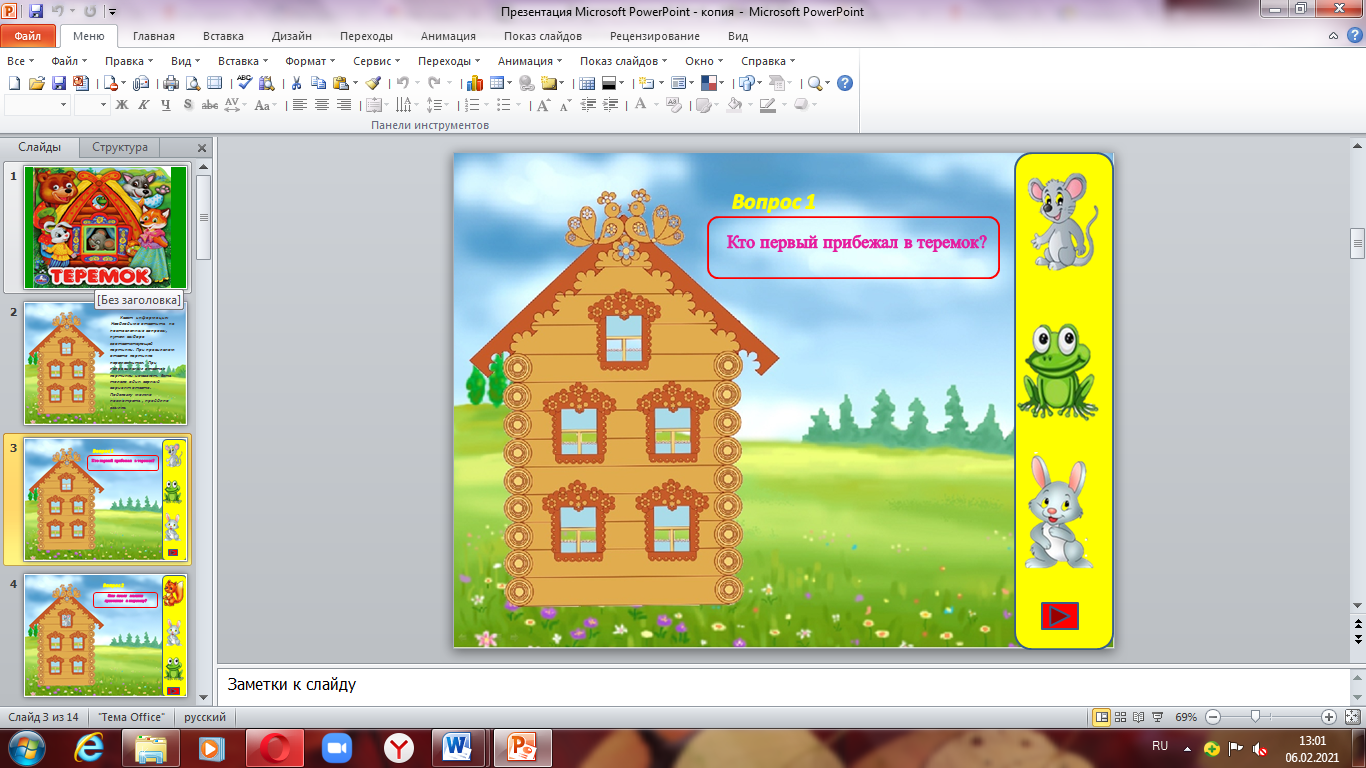 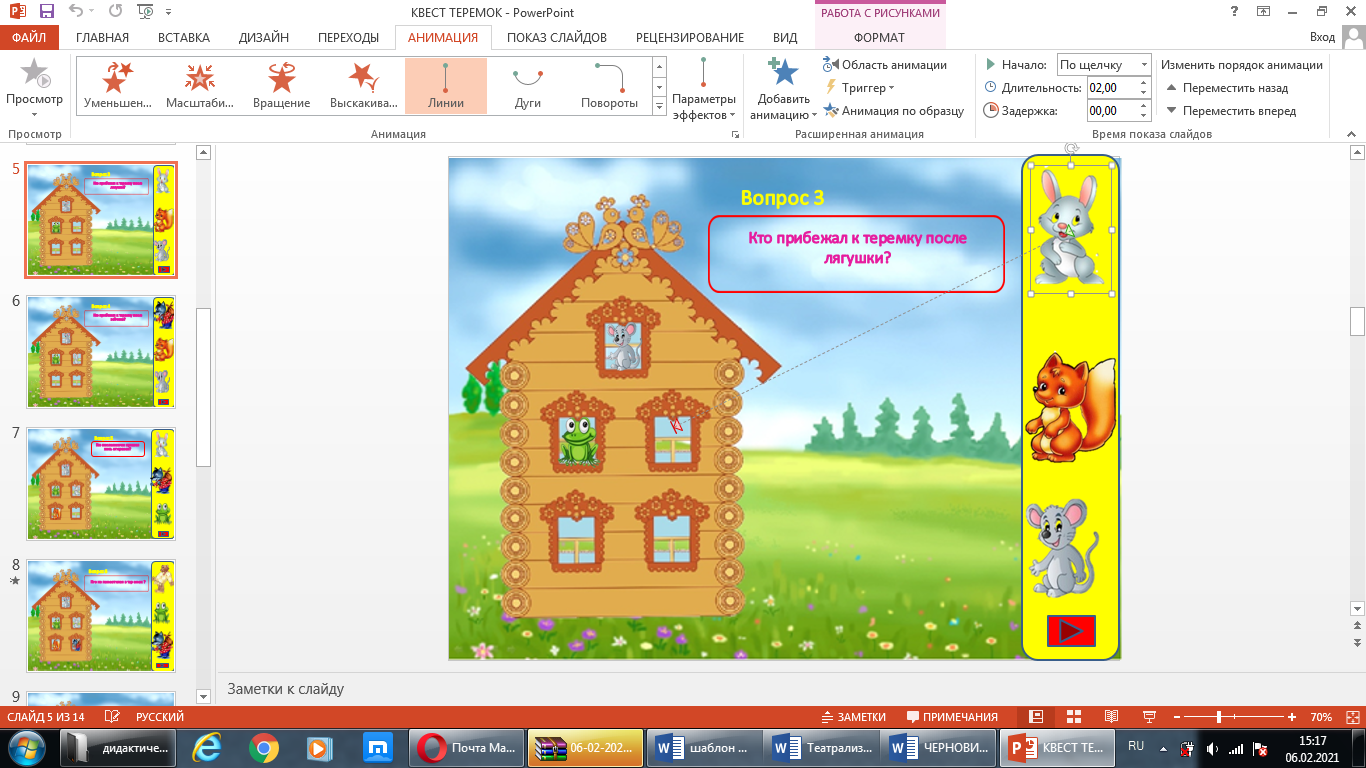 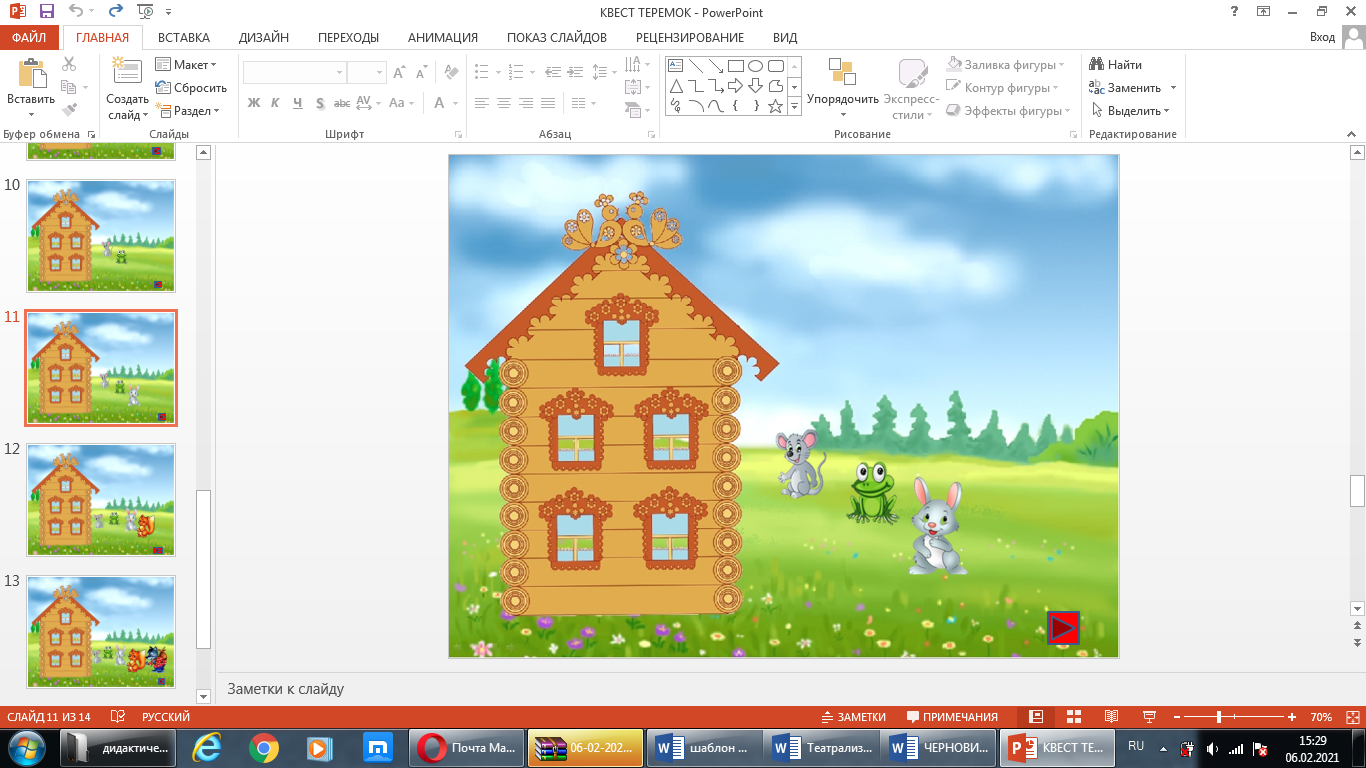 3 этап заключительный
Разработана технологическая карта по использованию квест – презентации педагогами и родителями.
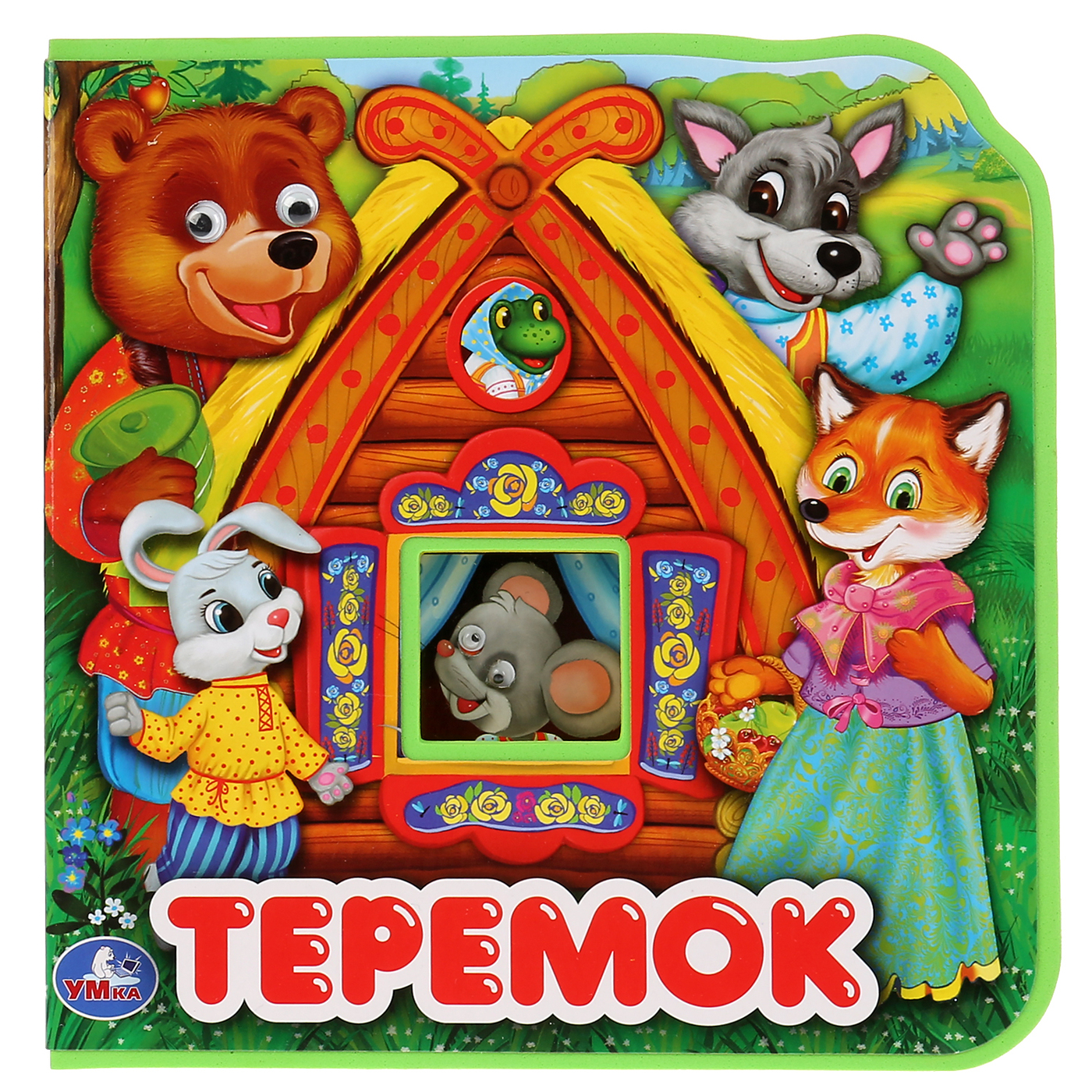 ГБОУ СОШ  
 с. Георгиевка структурное подразделение детский сад
 

Воспитатель: Горлова Елена Николаевна
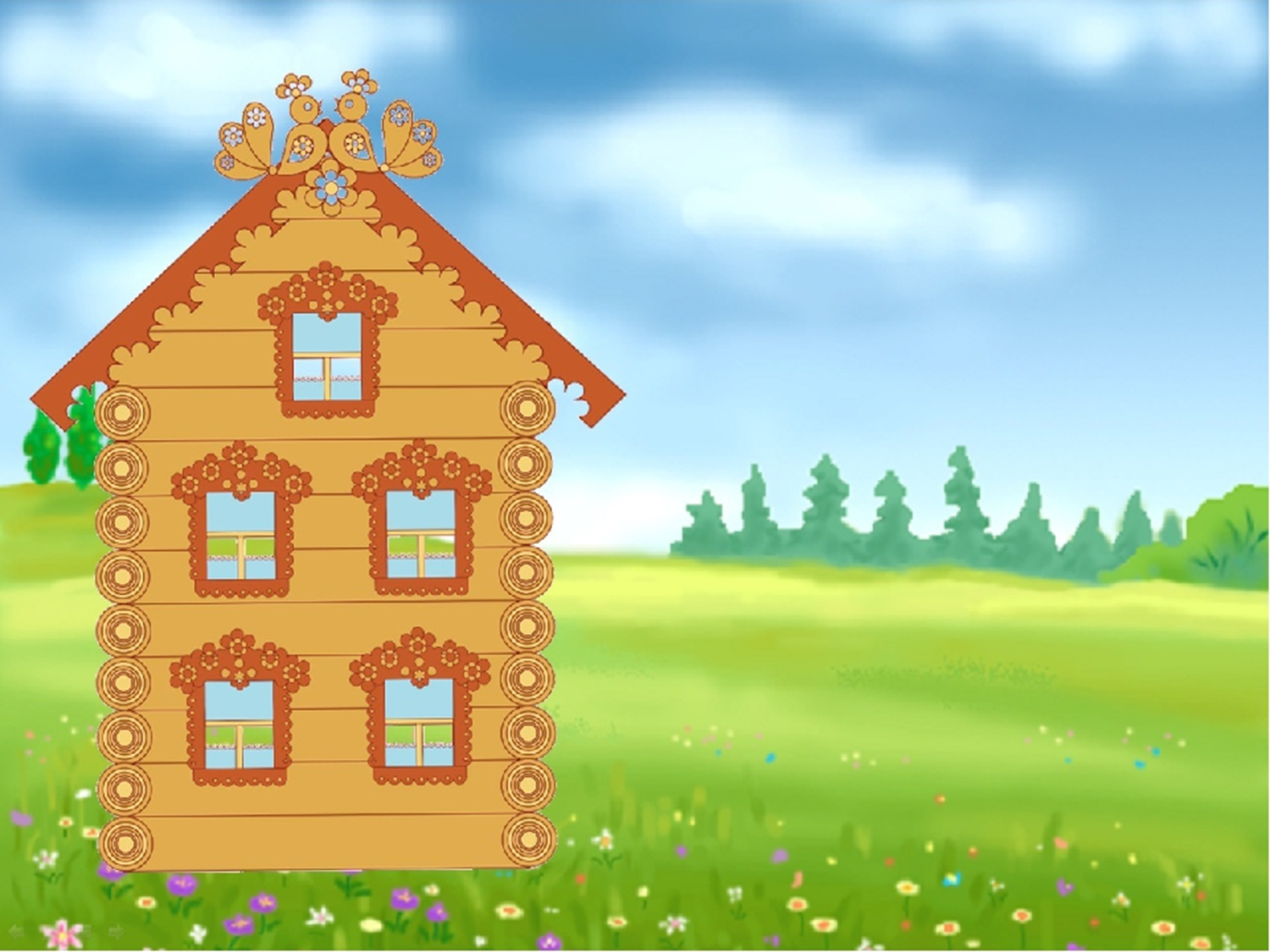 Квест информация:
 Необходимо ответить на поставленные вопросы, путем выбора соответствующей картинки. При правильном ответе картинка переместится. При неправильных ответах картинки исчезают. Есть только один  верный вариант ответа. 
Если ребенок затрудняется ответить в выборе и это ведет к нежеланию выполнять задания, то можно воспользоваться подсказкой для мотивации успешного выполнения задания. Подсказку можно посмотреть , пройдя по ссылке.
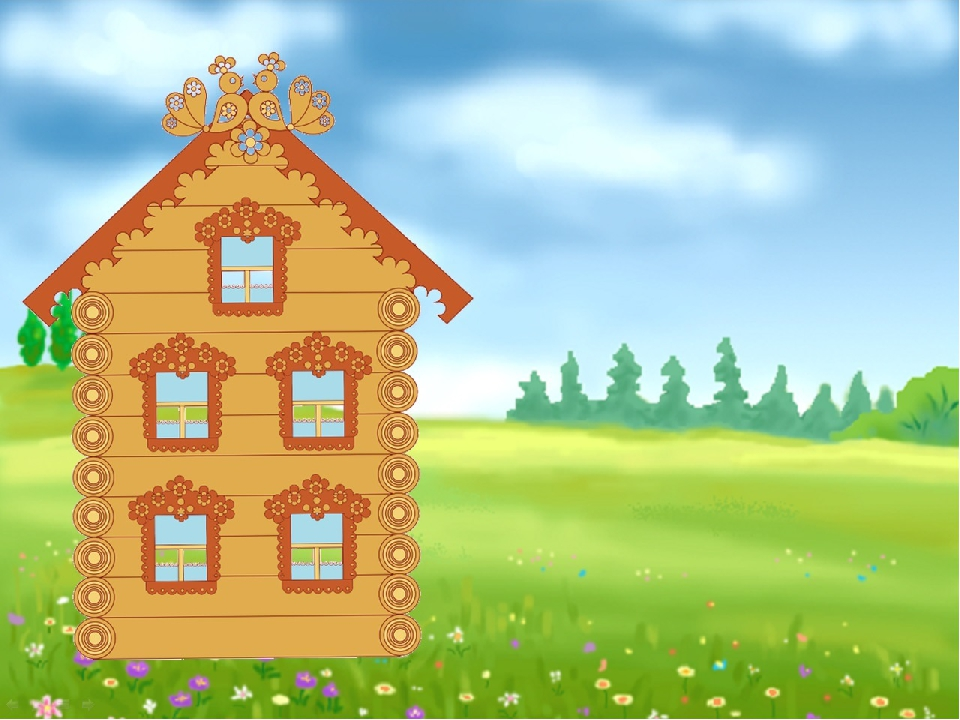 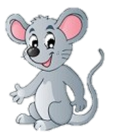 Вопрос 1
Кто первый прибежал в теремок?
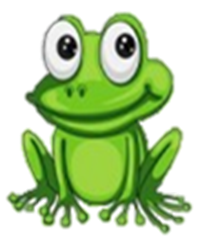 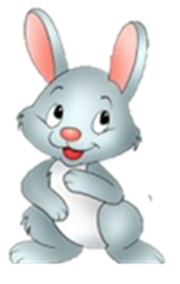 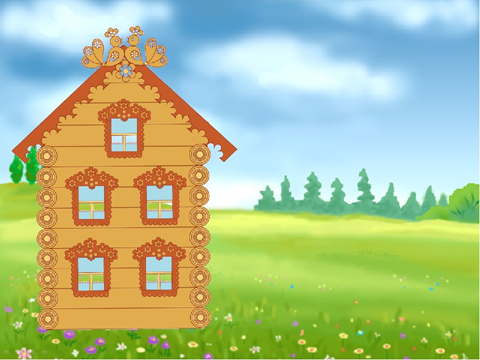 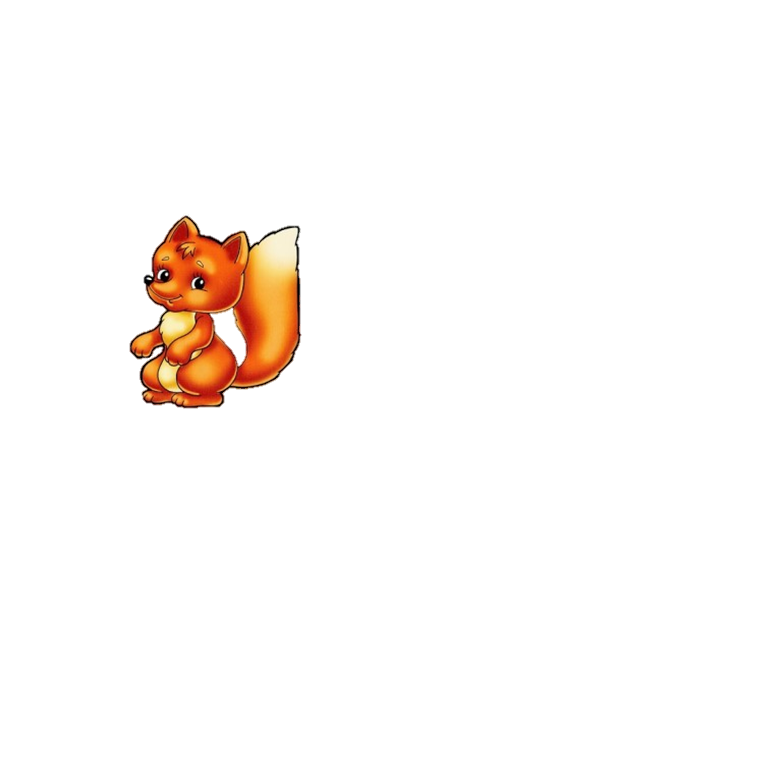 Вопрос 2
Кто после  мышки прискакал к теремку?
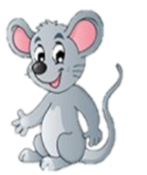 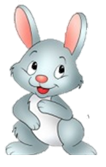 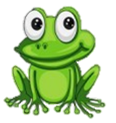 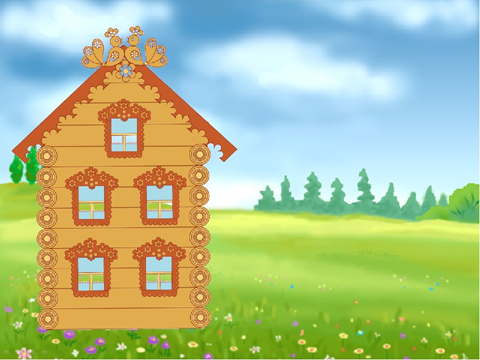 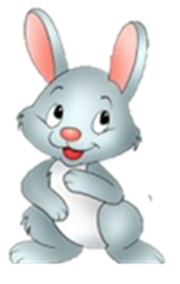 Вопрос 3
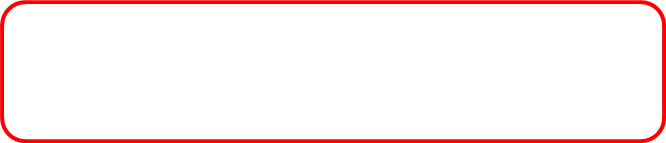 Кто прибежал к теремку после  лягушки?
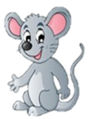 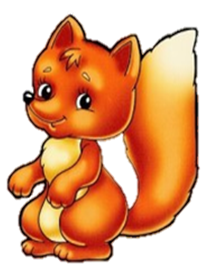 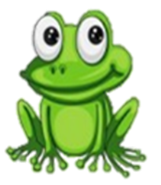 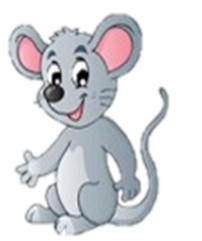 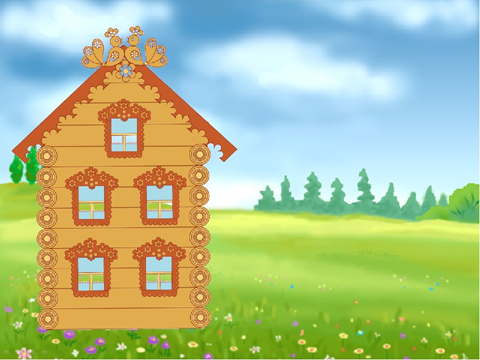 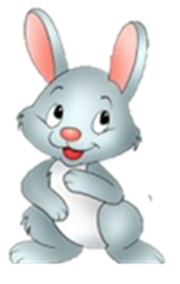 Вопрос 4
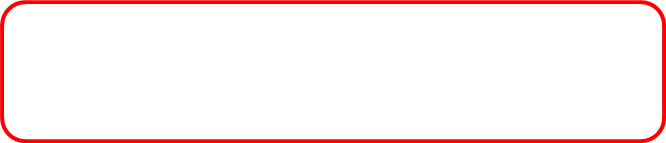 Кто прибежал к теремку после  зайчика?
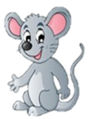 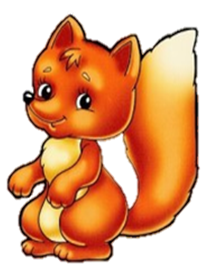 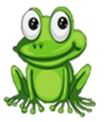 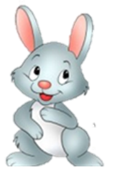 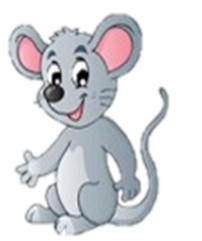 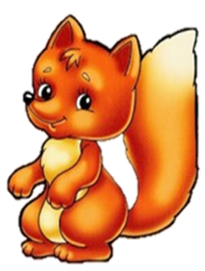 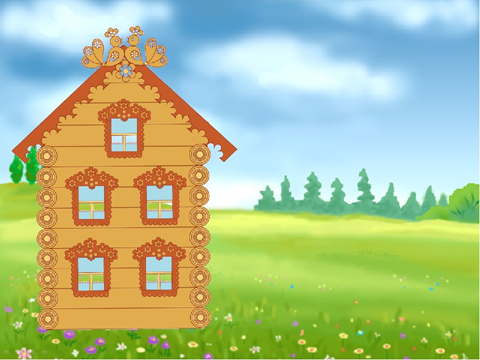 Вопрос 5
Кто после лисички пришел жить в теремок?
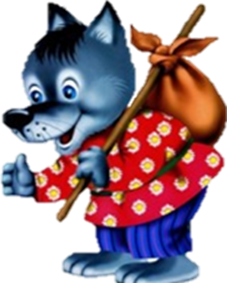 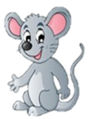 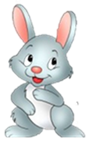 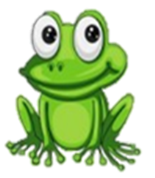 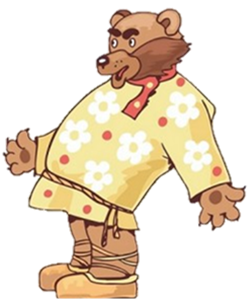 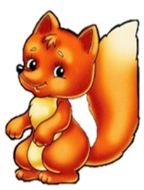 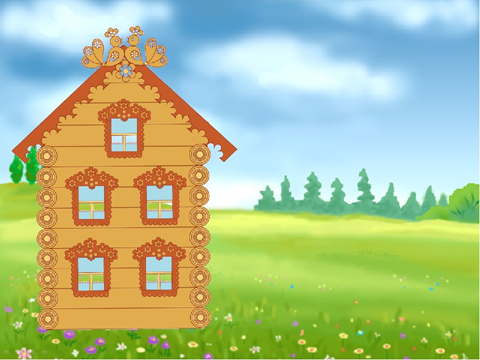 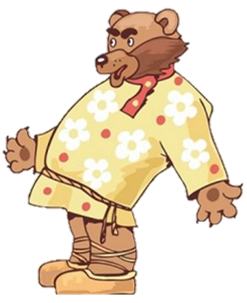 Вопрос6
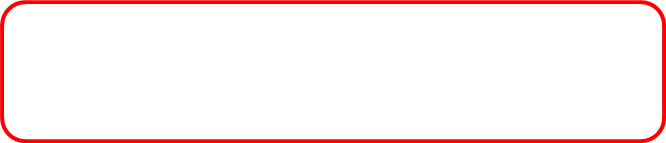 Кто не поместился в теремок ?
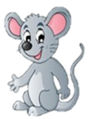 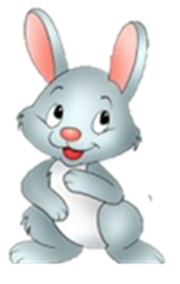 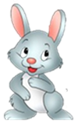 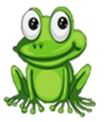 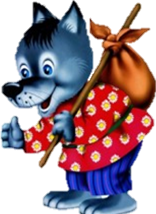 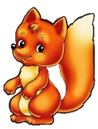 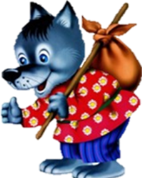 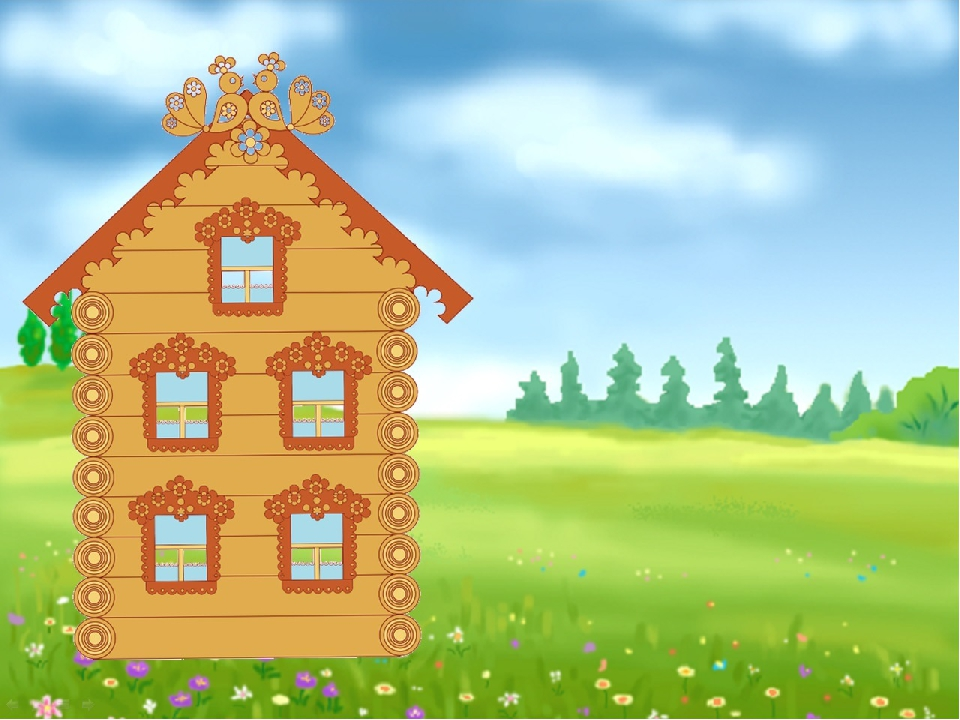 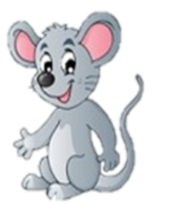 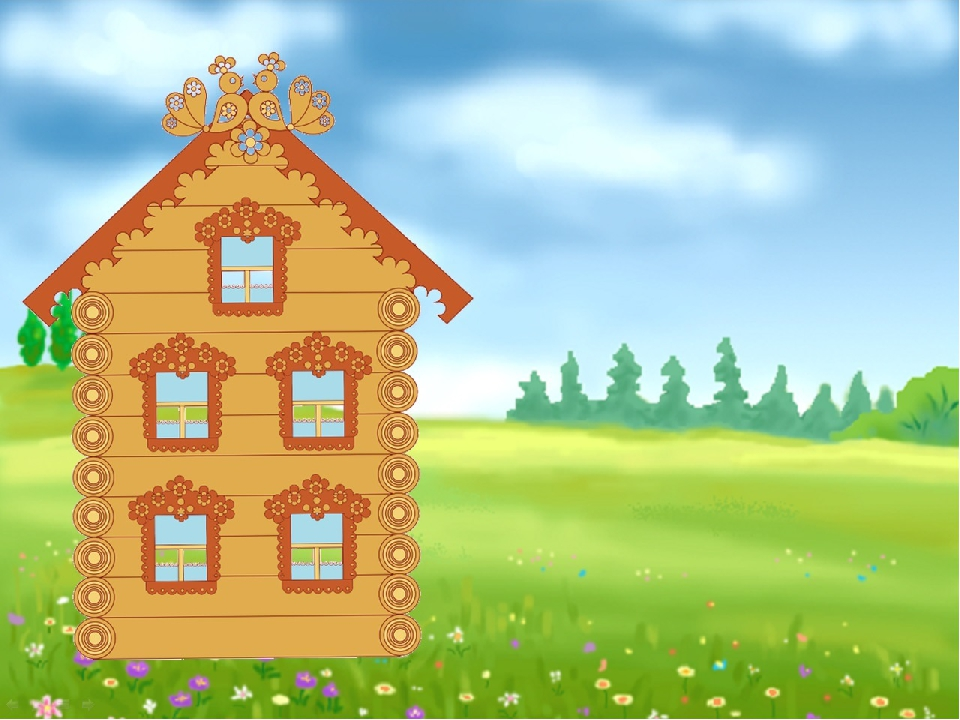 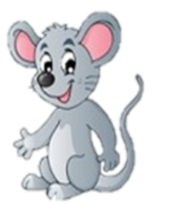 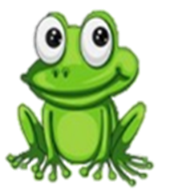 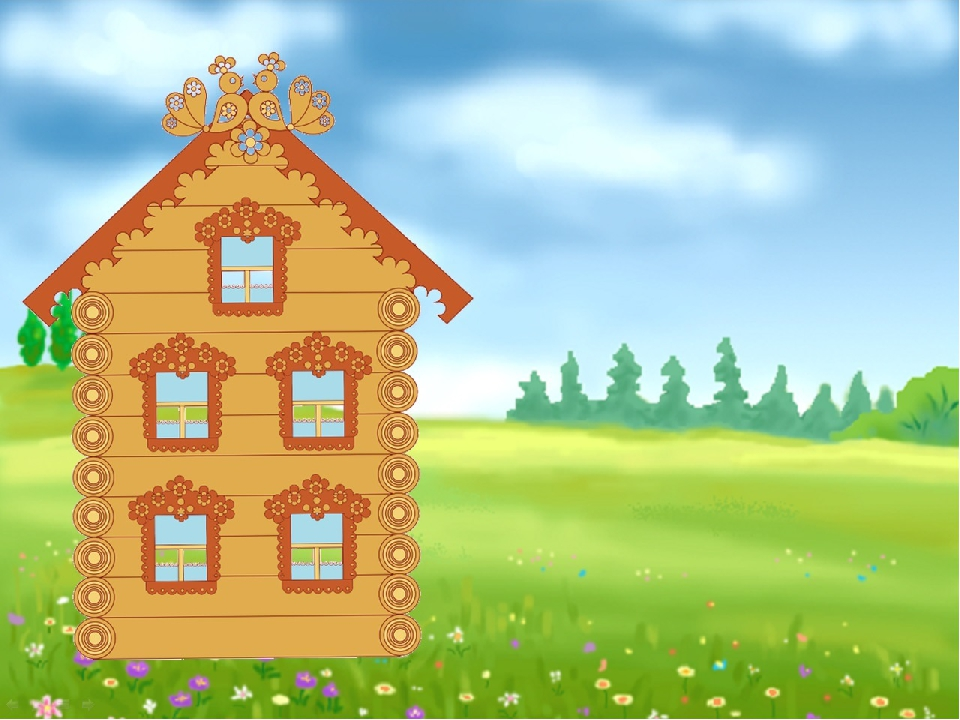 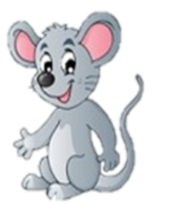 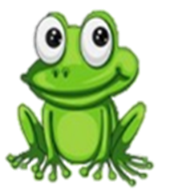 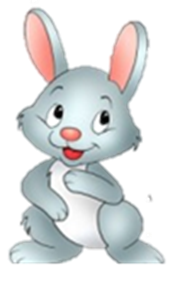 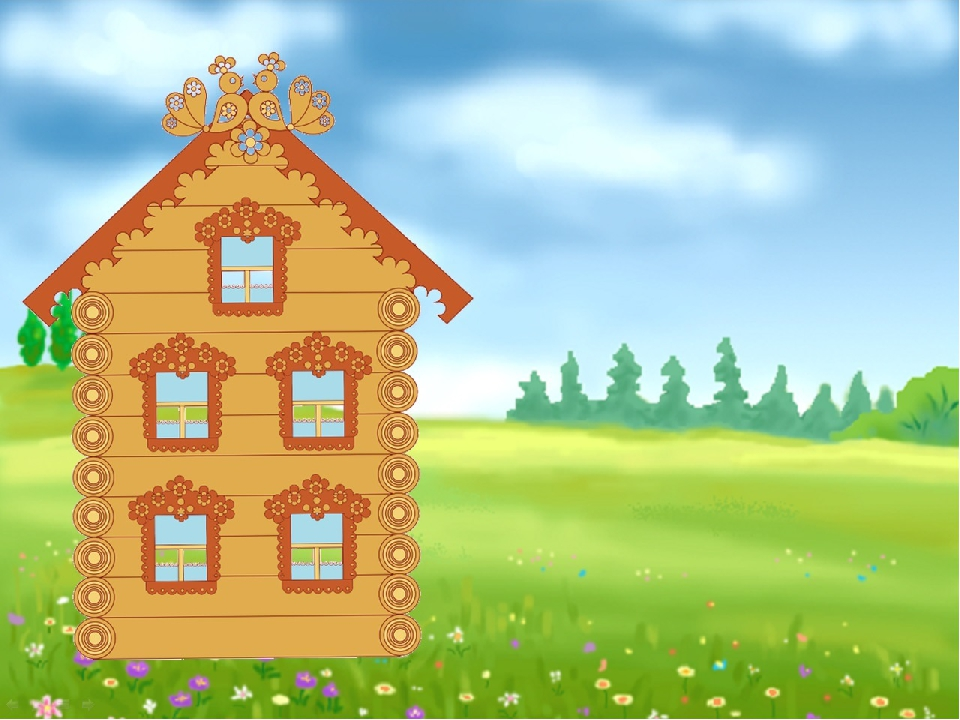 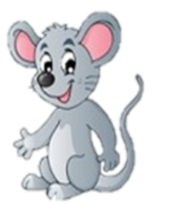 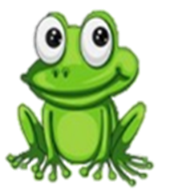 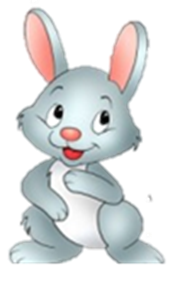 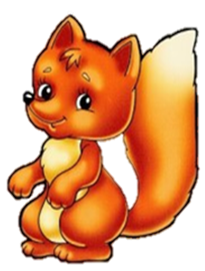 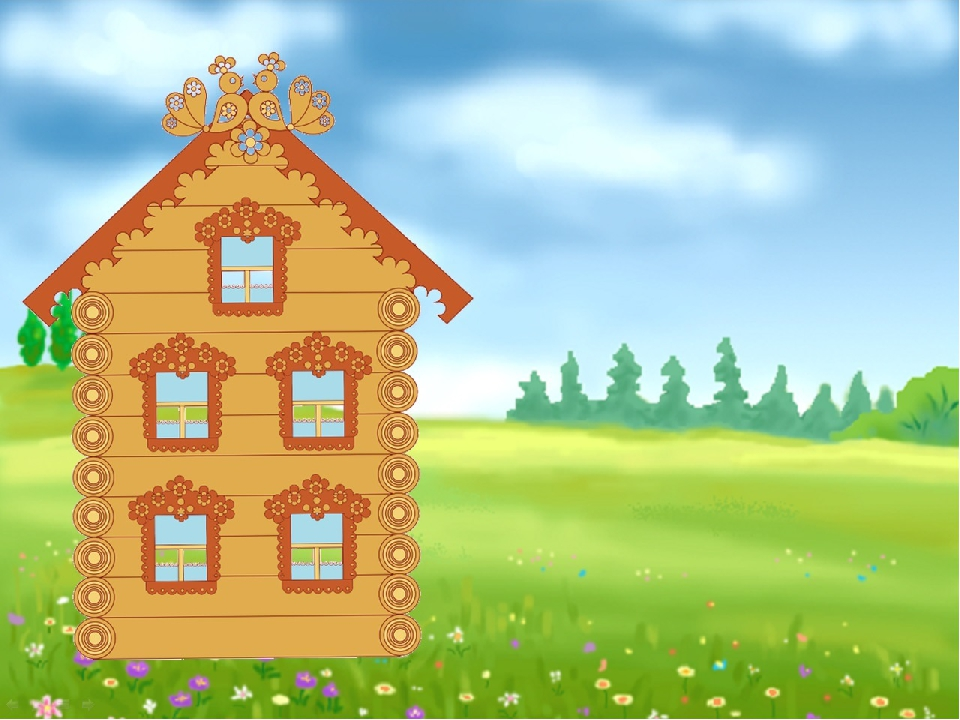 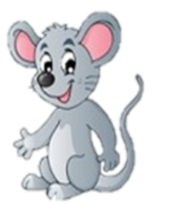 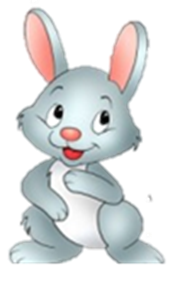 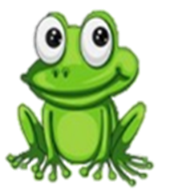 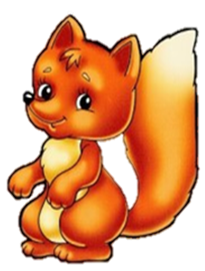 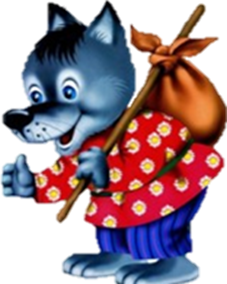 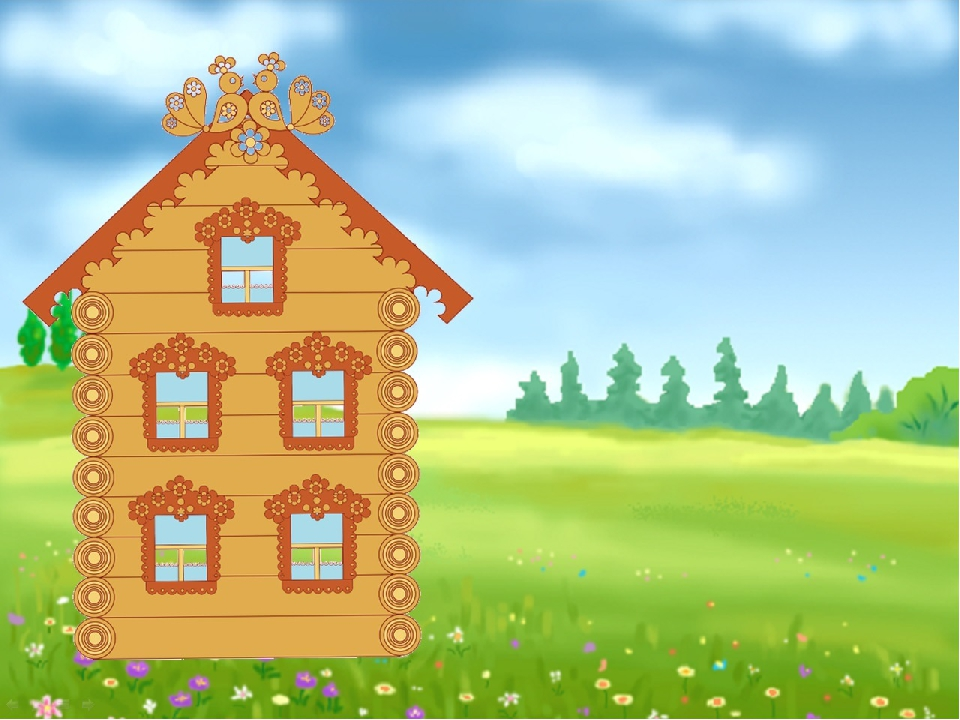 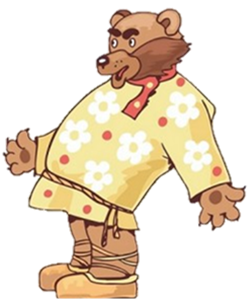 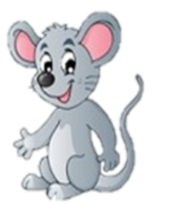 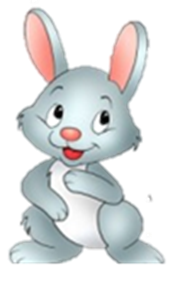 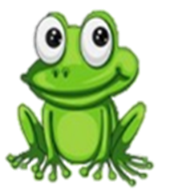 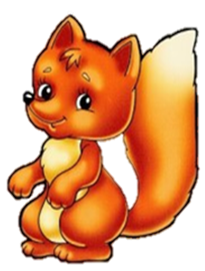 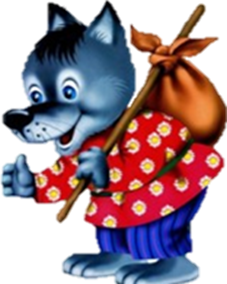 СПАСИБО ЗА ВНИМАНИЕ!